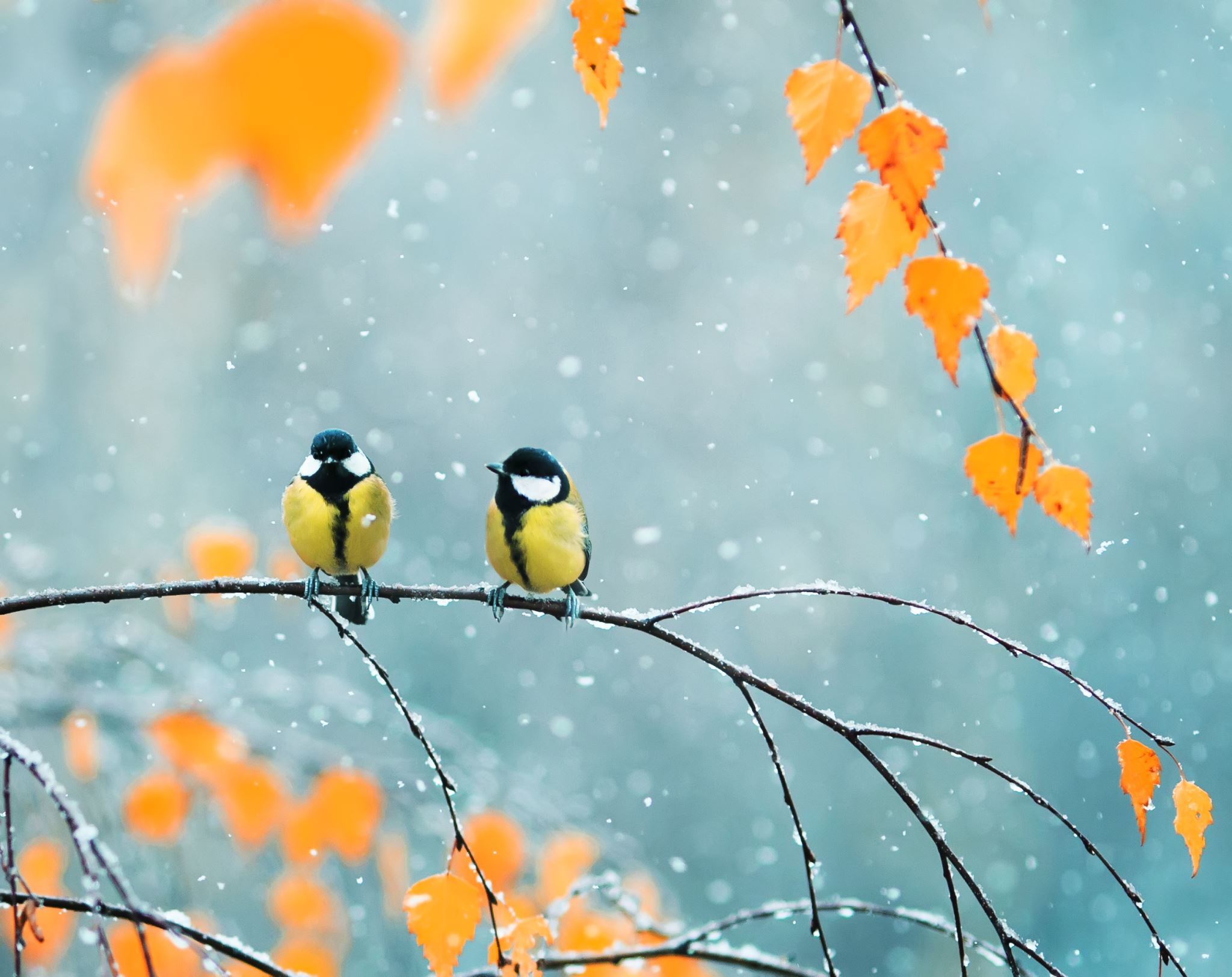 “A Pair of Tickets” by Amy Tan
AKE 107/ING 109/DING 109 TEXTUAL ANALYSIS: PROSE AND SHORT STORY
Dr. Gamze Katı Gümüş
Elements of Fiction
Characters:
June May (Jing Mei), 36, daughter
Mother, nurse, dead
Canning Woo, 72, father, 2nd husband
Half sisters from mother’s first marriage
Father’s aunt
Auntie Lindo
Auntie Ying
Auntie An-Mei
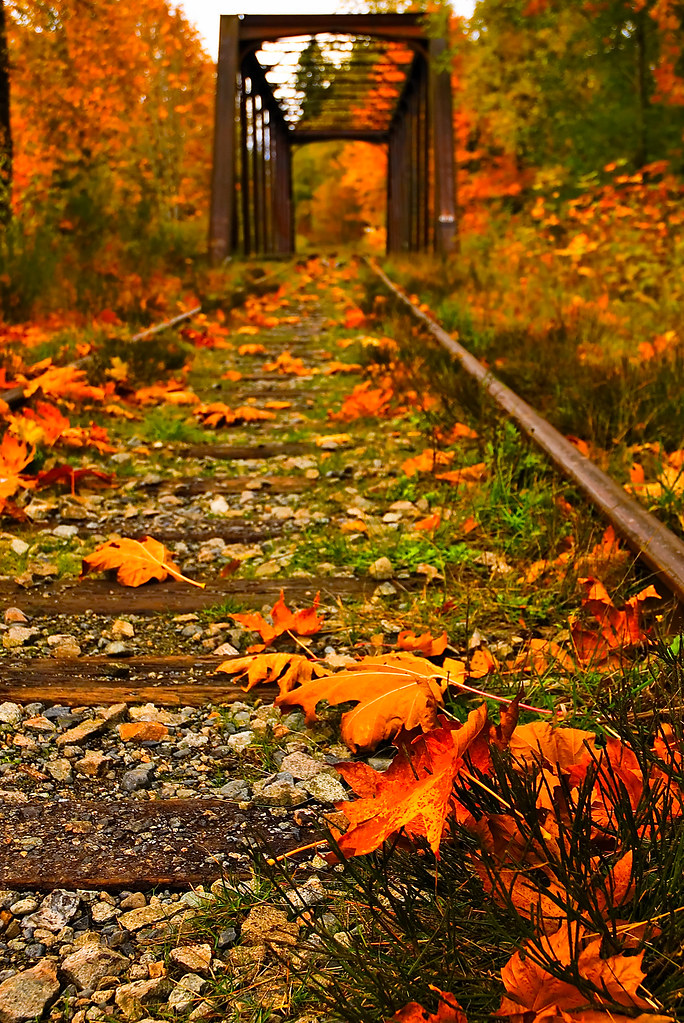 Elements of Fiction
The Setting:
1987 October
Onboard the train to Guangzhou 
The hotel
Airport in Shanghai
San Francisco
This Photo by Unknown Author is licensed under CC BY-NC
Historical Background
The Battle of Changsha (1944)
Sino-Japanese war
Kweilin was evacuated when Japanese forces invaded the city